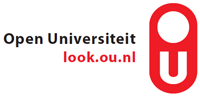 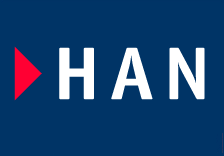 DYNAMIND
Supporting Question-Driven Learning 
by Digital Mind Mapping
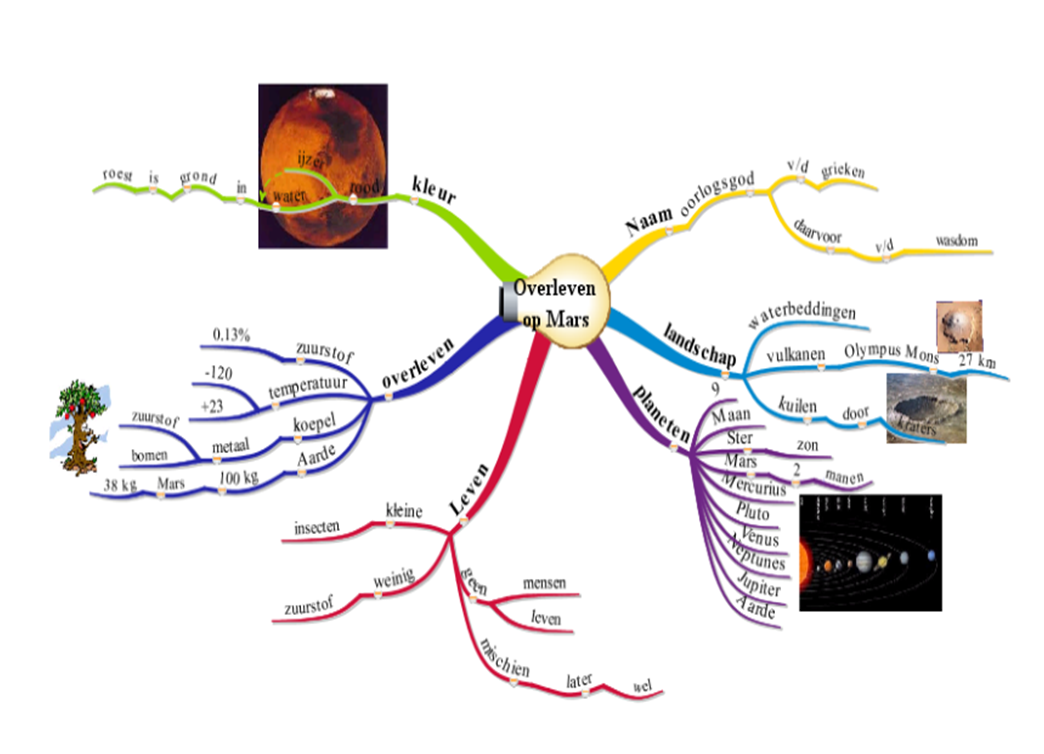 Harry Stokhof- HAN University
Bregje de Vries-  HAN University
Theo Bastiaens- Open University
Rob Martens- Open University
Figure 1: student mind map grade 5
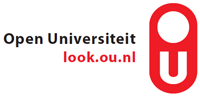 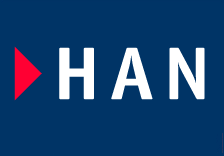 DYNAMIND
Importance of question- driven learning
Growing interest in role of students’ questions,
especially in context of the development of Science Education
 (Centre for Science, 2000; High Level Group on Science Education, 2007).
 
Empiric evidence for the benefits of students’ questions:
increases intrinsic motivation for learning	(Chin & Osborne, 2008; Deci & Ryan)  
connects learning to prior knowledge	(Palincsar & Brown, 1984)
stimulates deep and meaningful learning   
	(Rosenshine, Meister & Chapman, 1996). 
fosters development of metacognitive strategies 	(Chin & Osborne, 2008 ; Scardamalia & Bereiter, 1992)
 
Question-driven Learning  is a specific open form of Inquiry Learning 
in which students formulate and investigate their own questions
 (Chin & Chia, 2004;  Scardamalia & Bereiter, 1992; Shodell, 1995; Wells, 2001).
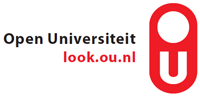 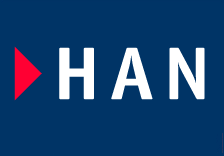 DYNAMIND
Teachers and Question-driven Learning
Teachers are positieve about forms of Inquiry learning.
(Sikko, Lyngved & Pepin, 2012) 

Implementation in schools meets challenges, despite benefits for teachers and students.
(Chin & Osborne, 2008)
 
Teachers seek balance between providing freedom for question articulation and responsibility to attain the curriculum.
(Brown, 1992; Rop, 2003; Wells, 2001)
 
Teachers need support in designing, coaching and evaluating Question-driven Learning
(Aguiar, Mortimer & Scott, 2009; Nardone & Lee, 2011; Polman, 2004 )
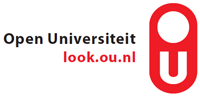 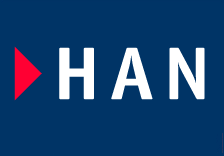 DYNAMIND
Digital Mind Mapping as support?
Can digital mind maps support the balance between question articulation and attainement of the curriculum in QDL? 

To research this a Question-driven Scenario was developed for primary education: Dynamind  (Dynamic Mind Mapping).
(Stokhof & De Vries, 2009; Stokhof, Sluijsmans, Vlokhoven & Peters, 2011)








Mind Map is a powerful tool to visualize and structure key concepts , 
easy to learn by  students in primary education.  
(Buzan & Buzan, 2007; Merchie, 2009)

Digital Mind Mapping: flexible, dynamic, more elaborate functionality.
(Stokhof, et al. 2011; Tergan, 2005)
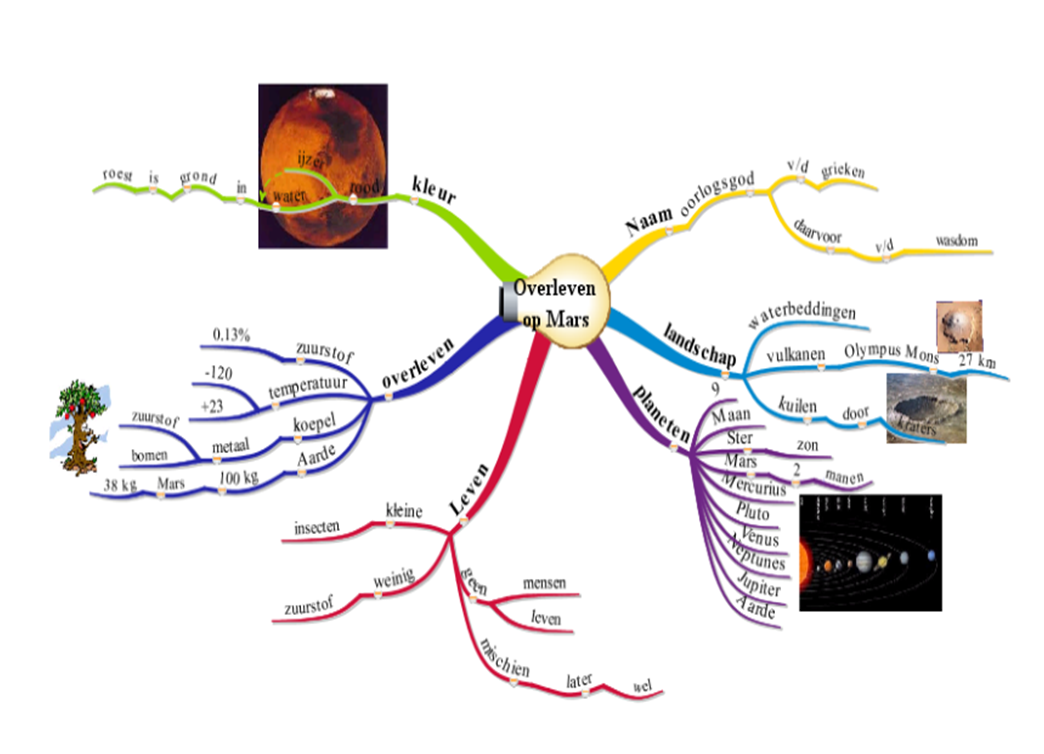 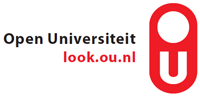 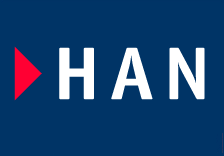 DYNAMIND
Four functions of digital mind mapping
design of core curriculum
activate & structure prior knowledge
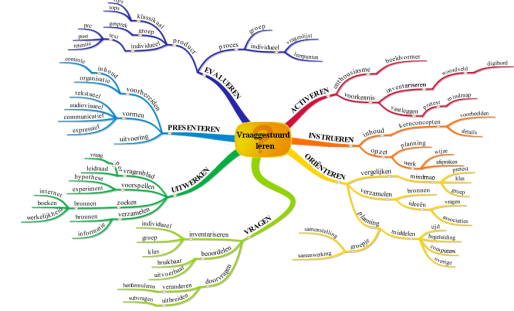 word field
word cluster
classroom mind map
Core
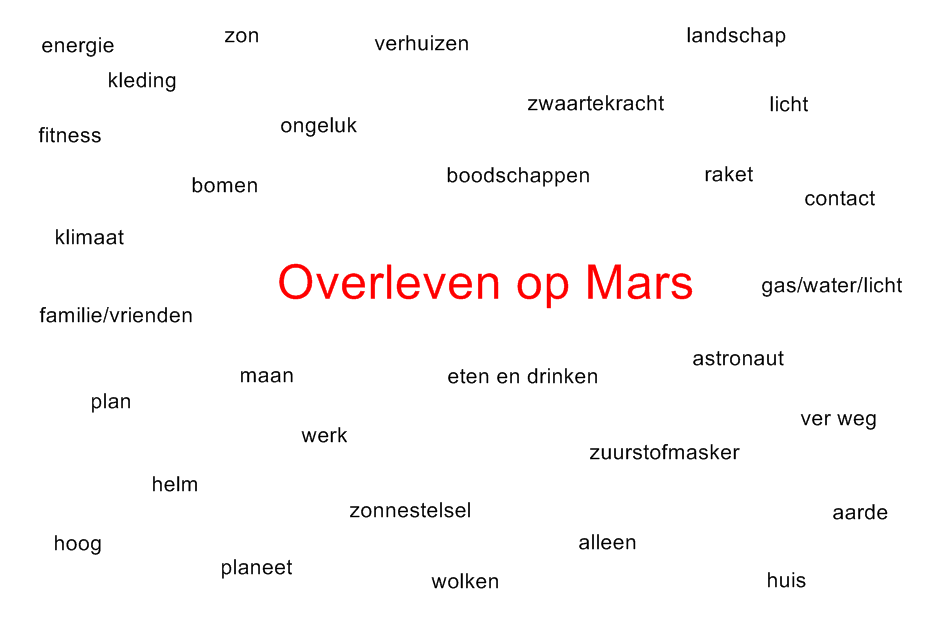 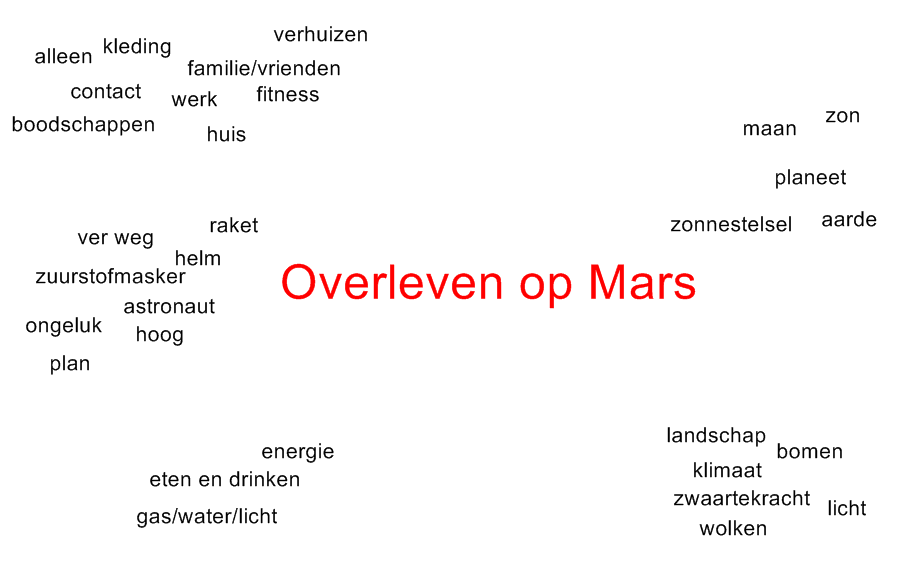 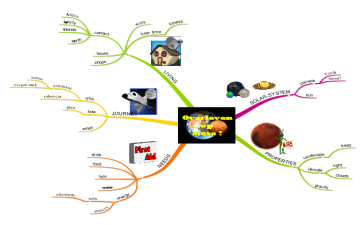 Elaboration
Figure 4: development classroom mind map
Figure 3: teachers mind map
Design Teacher Mind Map as visualization of conceptual core curriculum
(vlg. Bereiter, 2004 ; Applebee, 1996)
Make inventory and structure prior knowledge by constructing a Classroom Mind Map
(Stokhof, et al., 2012)
monitor & evaluate learning outcomes
generating & coaching questions
pre test
post test
retention test
classroom mind map 1
classroom mind map 2
classroom mind map 10
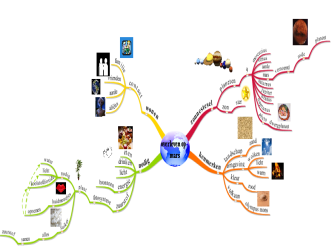 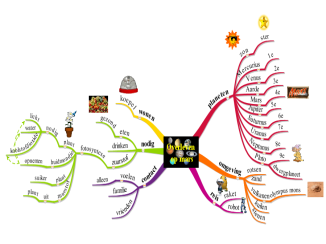 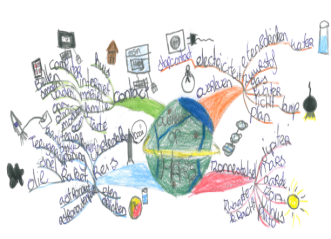 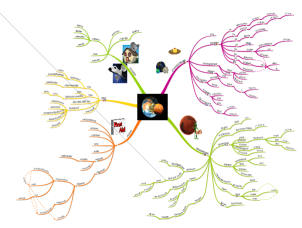 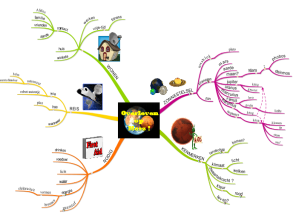 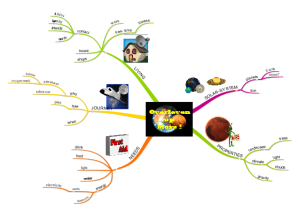 Figure 5: elaboration of classroom mind map
Figure 6: mind map as assessment instrument
Connect questions to the classroom mind map.
Aim: coaching and exchanging questions and learning outcomes in a community of learners
(vgl. Scardamalia, 2002)
Evaluation of individual en collective cognitive  development  by mind map test & monitoring the development of the classroom mind map. (vgl. Brinkman, 2003)
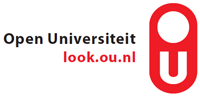 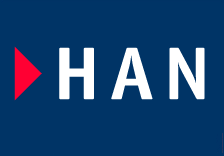 DYNAMIND
Research question
How can digital mindmapping enhance effective questioning behaviour and scaffold teachers' support of  learners' questioning behaviour?
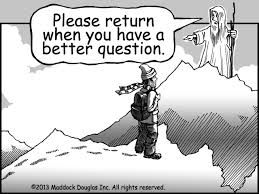 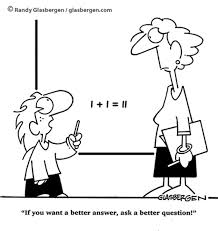 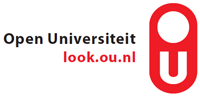 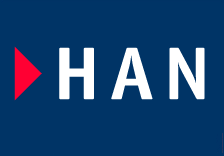 DYNAMIND
Method (1)
Design based reseach: repeated cycles of design, implementation and evaluation (McKenny & Reeves, 2012).

Participants: Grades 4-6 of  two primary schools= 10 cases
 












Figure 7 : Cycli, prototypes and phases  (adapted from McKenny & Reeves, 2012)
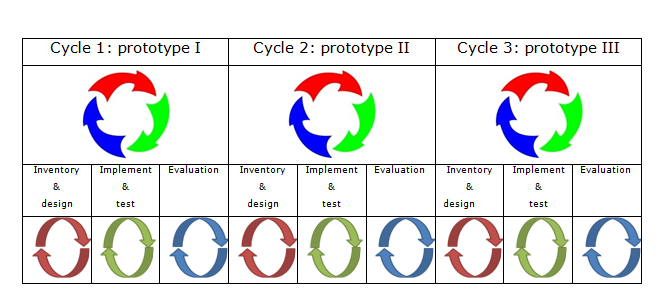 [Speaker Notes: (voorbeeld meenemen)]
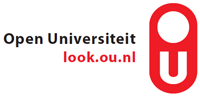 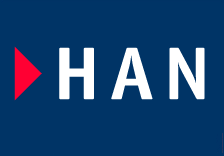 DYNAMIND
Method (2)
Table 1: variables, operationalization, indicators and data collection
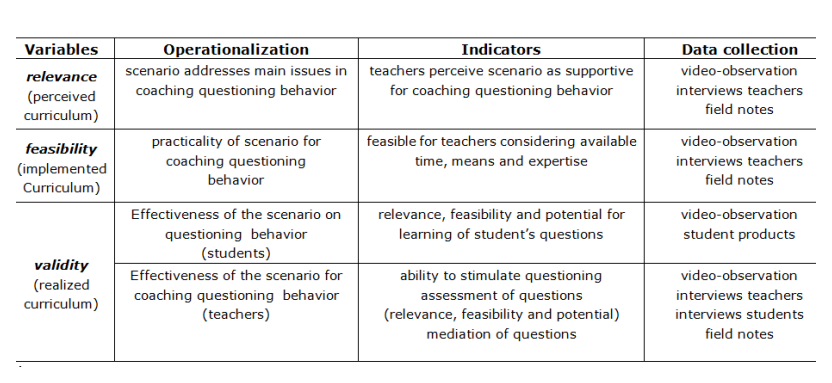 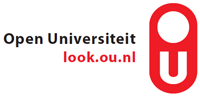 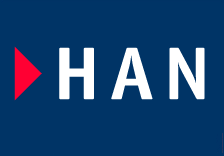 DYNAMIND
Preliminary findings
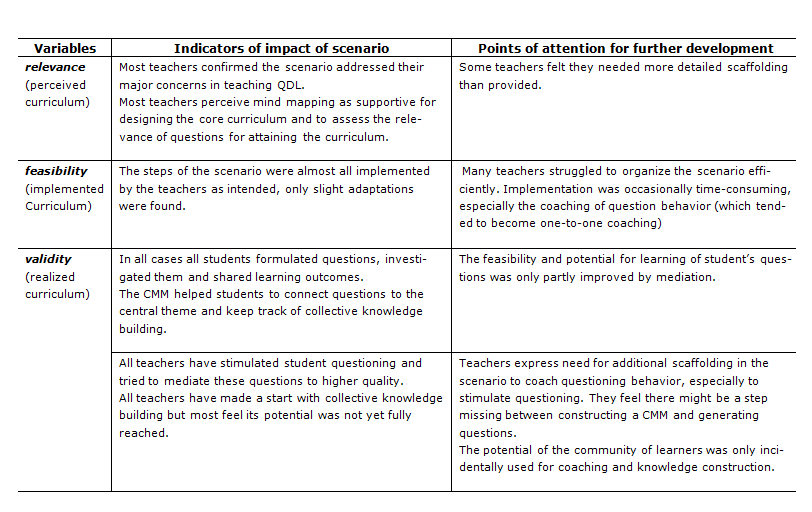 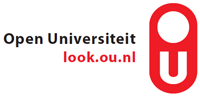 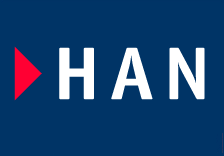 DYNAMIND
Design principle
The central design principle of the scenario is: “structured freedom”

The freedom to inquire into a topic of interest is balanced 
by the visible structure of the core curriculum in the Classroom Mind Map, 
to scaffold both individual and collective cognitive development.
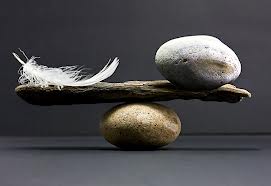 [Speaker Notes: http://www.google.nl/imgres?hl=nl&biw=1280&bih=645&tbm=isch&tbnid=S_acNdZyJ6InEM:&imgrefurl=http://www.b-lay.com/2013/01/10/finding-your-software-balance/&docid=FiVjzePEj9sY9M&imgurl=http://www.b-lay.com/wp-content/uploads/2013/01/finding_balance_news_625x430.jpg&w=625&h=430&ei=DWiSUta7K4Tcswa634HYDA&zoom=1&ved=1t:3588,r:14,s:0,i:132&iact=rc&page=2&tbnh=176&tbnw=239&start=10&ndsp=21&tx=103.60009765625&ty=108.80000305175781]
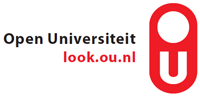 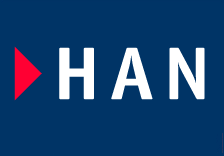 DYNAMIND
Discussing the scenario
Please take some time to scan through the hand-out of the scenario 
and discuss in small groups :
What is the potential of mind mapping for establishing 
“structured freedom”in to the Question-driven Classroom?
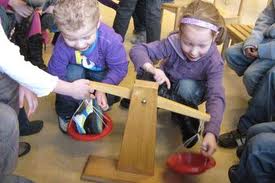 [Speaker Notes: http://www.google.nl/url?sa=i&rct=j&q=&esrc=s&frm=1&source=images&cd=&cad=rja&docid=oAN0tJfG56Gl0M&tbnid=Ev1bn5_Y5Wcy3M:&ved=0CAUQjRw&url=http%3A%2F%2Fwww.toevalgezocht.nl%2Fprojecten%2Fcultura_familia_i_project_van_een_jaar%2Fbeeldverslag%2F7845&ei=2WeSUorAKeiw0QWO3IDYDg&bvm=bv.57127890,d.Yms&psig=AFQjCNGSzqLneteEmsFEzAzh78lcNFm8jQ&ust=1385412943135713]